ESSERE E PENSIERO: METAFISICA E TEOLOGIA NATURALE NELLA PROSPETTIVA CLASSICA E NEL PENSIERO MODERNO E CONTEMPORANEO
Gennaro Luise
Pontificia Università della Santa Croce, Roma
Summary and recap (of 11/10/2024)
General introduction. Natural Theology as Metaphysics
Calendar, Schedule and Contents Overview (cf. Discere)
Bibliography and Literature (cf. Discere)
Science and Revealed Theology: a debate (cf. Discere) 
No place for Metaphysics?
1
Uno storico critico che narra una storia molto particolare
«Poiché molti hanno cercato di ordinare il racconto delle cose che si sono compiute fra noi, sembrò opportuno anche a me scriverne a te, o Teofilo, in ordine (kathexês), secondo quello che hanno a noi tramandato coloro che dall'inizio furono testimoni oculari (autoptai) e ministri della parola, dopo aver seguito tutto con attenzione dal principio, con senso critico (akribôs), affinché tu conosca la certezza (asfàleian) dei logoi intorno ai quali sei stato istruito (katekéthes)» (Luca, 1, 1)
2
Fede e Ragione
1. Testi della Sacra Scrittura interpretati dal Magistero

Dei Filius (Constitutio Dogmatica de Fide Catholica, 1870)
Dei Verbum (Constitutio Dogmatica de Divina Revelatione, 1965)
3
Summary and recap (of 18/10/2024)
Recap of 11/10
St. Luke, 1, 1. Prologue of the Gospel
History as Science ἱστορία (greek radix: ϝιδ, as in latin video and greek οἶδα perfect of ὁράω)
Method of historiography
Dei Filius (1870, CVI), Dei Verbum (1865, CVII). Dogma on Faith and Reason. The role of reason 
Credere est actus intellectus assentientis veritati divinae ex imperio voluntatis a Deo motae per gratiam (Thomas Aquinas, Summa theologiae, II-II, q. 2, a. 9, c)
4
Elementi necessari e sistematici per una teologia naturale (1)
a. Concetto di Mondo 
	1. essere e pensiero 

		1.1 deduzione storica (cfr.)
	2. ente finito, limite
		2.1 deduzione metafisica
	3. nozione di negazione

b. Idea di Totalità
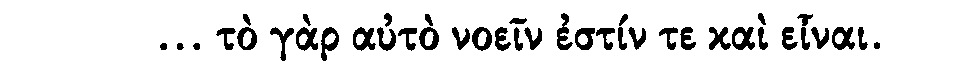 5
Elementi necessari e sistematici per una teologia naturale (2)
c. Immanenza vs Trascendenza 
(totalità immanente vs totalità trascendente)

	1. ontologica
	2. gnoseologica
		2.1. non-onniscienza
		2.2. limite del soggetto-finito e dell’oggetto finito: 				conoscenza?	
	3. propriamente metafisica: assoluto come principio libero 

d. Causalità
6
Summary and recap (of 25/10/2024)
Recap of 18/10
Systematic Elements for a Natural Theology: necessary tools
	A) Concept (of the world)
Notion (of negation)
Being and thought 
Finite being 
	B) Idea (of Totality) 
	C) Immanence vs Transcendence
	D) Principle of Causality
7
Elementi necessari e sistematici per una teologia naturale (1)
a. Concetto di Mondo 
	1. essere e pensiero 

		1.1 deduzione storica (cfr.)
	2. ente finito, limite
		2.1 deduzione metafisica
	3. nozione di negazione

b. Idea di Totalità
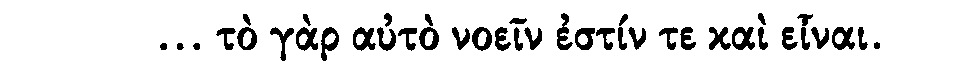 8
Tre elementi presi dalla logica dei termini
Classificazione dal più semplice al più complesso

1. Nozione di negazione
- la negazione è propriamente un elemento sincategorematico, un operatore logico
- nozione: da notio, qui lo interpretiamo come dato elementare
- paragonabile ad una soluzione di continuità nelle percezioni 

2. Concetto di Mondo 
- concetto: termine mentale, elemento di una proposizione
- caratterizzato da una comprensione e da una estensione
- i concetti sono tutti astratti, ma tutti hanno origine dall’esperienza 
	(conceptus dal lat. concĭpĕre= con + capĕre che significa prendere
- suscettibile di:
	- definizione: operazione sulla comprensione di un concetto 
		(a. essenziale o della specie: per genere e differenza specifica; b. non essenziale)
	- divisione: operazione sull’estensione di un concetto; distribuzione di un tutto (logico) nelle sue parti
	
3. Idea di Totalità: rappresentazioni mentali di realtà che propriamente non conosciamo o non sono propriamente «un» oggetto di pensiero
9
Summary and recap (of 08/11/2024)
Recap of 25/10
Notion (of negation): definitions and features
Concept (of the world): origins and scope
Idea (of Totality): origins and scope
Hegelian account of history of philosophy
10
Hegelian account of history of philosophy:what about intentionality? (cfr. supra 1.1 Deduzione storica)
1st Phase: Ancient and Middle-Age Philosophy
Immediate identity Being/Thought
Two fundamental statements:
1.a Real Being is different from Thought 
1.b Thought attains Real Being
2nd Phase: Modern PhilosophyOpposition identity Being/Thought
Two fundamental statements:
2.a Real Being is different from Thought (as 1.a)
2.b Thought does not attain Real Being (only its own representation)
3rd Phase: IdealismMediate identity Being/Thought
Two fundamental statements:
3.a Real Being is not different from Thought 
3.b Thought attains Real Being (as in 1.b)
Commentary to «1st Phase»
1.aI) Real being is other than Thought (physically not intentionally)
1.bI) By 1.aI, the statement «thought attains reality» is not an unjustified conclusion from 1.a, it’s the real premise of 1.aI)
Commentary to 2nd Phase
2nd Phase is an alleged correction of the incoherences of the 1st phase:

2.aI) Reality is other than Thought  (intentionally, not physically)
2.bI) By 2.aI, Thought doesn’t attain Reality, but only a m-representation (idea, phaenomenon)
Commentary to 3rd Phase
3rd Phase is an alleged correction of the corrections made by II phase to the incoherences of 2nd period:

3.aI) Reality is not other than Thought (physically)
3.bI) In consequence of 3.aI, then Thought not only attains Reality, but generates and produces it
- idea = intentionally generated; 
- nature = physically generated; 
- spirit = absolutely generated or self generated
First set of conclusions
- Only being exists, and it comes to clarity in thought
 - Thought is not an anti-being caused by the “material”, external being (ideas are not quasi-entia) 
 - Thinking is not mirroring (secondary act) but a formal act. (Aristotle says: independent act, perfect, having in itself is own end, in Metaphysics, θ, 6)
Aristotele, Metafisica, IX (θ), 6, 1048b 30-35: «Infatti, ogni movimento è imperfetto: così, ad esempio, il processo del dimagrire, dell’imparare, del camminare, del costruire. Questi processi sono movimenti e sono palesemente imperfetti: non è possibile, infatti, che uno cammini e abbia camminato nel medesimo tempo, né che, nel medesimo tempo, uno costruisca ed abbia costruito, che divenga e che sia divenuto, riceva movimento e l’abbia ricevuto: queste sono cose diverse. Invece, uno ha visto e vede nel medesimo tempo e anche pensa ed ha pensato. Chiamiamo, pertanto, attività (ἐνέργεια) quest’ultimo processo e movimento (κίνησις) l’altro» (trad. di G. Reale, Milano, Rusconi, 1993, p. 413).
18
Second set of conclusions (2)
Consciousness doesn’t modify it’s contents 
Totality as a metaphysical question, as an object of inquiry, coincides with a philosophical Idea of absolute, an idea of perfection and of totality (that we use to translate the idea or experience of God, and to order our own experience of material world) 
To think is not only to reason
Metaphysics
Absolute and totality: thinking sub specie totalitatis 

Identity and unity 

Matter as such is not an “experience”, it’s only a counterpart of form in substance (materia intellegibile or intellectualis) 

Is it a proper object of the mind ? What are the object of our thought. And where are the objects that we do not see?

Ontological argument for the existence of God:

“Id quo maius cogitari nequit” is not an object of mind 
Ontological argument of the existence of Marco Aurelio
2. Ente finito, limite		2.1 deduzione metafisica
1. Essere e non-essere nell’esperienza

2. Come può qualcosa essere reale senza essere sempre, essere in qualche modo non-esistendo? (principio di non-contraddizione!)

3. Puro positivo, chiaramente pensato e mai conosciuto 

4. Visione da un punto di vista
Idea di totalità
- Pensare l’esperienza come tale, come un tutto, la pone immediatamente in relazione a ciò che è “fuori” di essa

- L’esperienza, come un tutto, non è mai data

- Cfr. Contraddizione dell’Assoluto e contraddizione nell’Assoluto
Summary and recap (of 15/11/2024)
Recap of 8/11
Hegelian account of history of philosophy: historical deduction
On the “oneness” of “real being”
On the formality of intentionality
Finite Being: metaphysical deduction
23
Summary and recap (of 22/11/2024)
Recap of 15/11
Hegelian account of history of philosophy (end)
Immanence vs Transcendence
Real Infinite vs Virtual Infinite 
Arithmetical and Logical Infinite
24
Immanenza vs trascendenza (1)
1. Unità dell’esperienza
a. Essere e non-essere
b. Uno/Molti
c. Finito/Infinto

2. Totalità non solo come somma aritmetica.
a. Ciò che è assoluto, non-relativo, ha in sé la sua ragion d’essere
b. Alternativa fra auto-trascendimento gnoseologico e vera trascendenza ontologica
Immanenza vs trascendenza (2)
3. Se c’è il finito c’è l’infinito, ma la totalità dei finiti è essa stessa finita o infinita?

3.1 Risposta Immanentista: apprensione parziale. Ovvero, il finito non è realmente tale, non è realmente isolato dall’Assoluto, ma così appare (quindi a rigore il mondo non c’è)

3.2 “Forza” dell’Immanenza: estensione al soggetto dell’apparenza di separazione. Se il soggetto è finito solo apparentemente, quindi apparentemente separato, allora è in realtà organicamente unito al tutto, ma ciò non implica necessariamente che sia onnisciente
Immanenza vs trascendenza (3)
3.3 Obiezione debole (quindi non decisiva da parte dell’alternativa transcendente): se il soggetto-finito non è preteso onnisciente, allora è unito all’assoluto con un vincolo il cui limite non è fisico, ma di rappresentazione. 

Da ciò seguirebbe in effetti la possiblità di autotrascendimento gnoseologico da parte della prospettiva immanentista.

Ne risulterebbe un Assoluto organico che si costituisce attraverso l’articolazione del limite nell’infinito

3.4 Obiezione forte: il finito, non è rigorosamente nulla di fronte all’Infinito
Metaphysics of the Absolute (1)(cfr. Dario Sacchi, Lineamenti di una metafisica di trascendenza, Roma 2007)
a. God/Absolute exists 
b. God/Absolute Does not exist

a1. A Transcendent Absolute exists 
b1. An Immanent Absolute exists
Metaphysics of the Absolute (2)
a2. Not only Absolute-Being exists 
b2. Only Absolute-Beings exists (and it’s part of the experience, or the unity of experience or even an appearance)

a3. Absolute is free and distinguish himself from the world that he creates (analogia entis, non-univocist monism)  
b3. Absolute is not free (self contradictory)
Summary and recap (of 28-29/11/2024)
Recap of 22/11
Immanence vs Transcendence: Q & A
A contradictory doctrine of Absolute
Thomas Aquinas on Boethius De Trinitate
Genus subjectum / objectum
Principles and Real Substances
One identical principle of being
Two sciences of God
30
Anselmo, Proslogion II
1. Dio è l’IQMCN (Id Quo Maius Cogitari Nequit)
2. Un ente che è nella realtà e nell’intelletto è maggiore dello stesso ente che è nel solo intelletto
3. Se Dio è nell’intelletto, Dio è anche nella realtà 
4. Dio è nell’intelletto
5. Dio è nella realtà
Anselmo, Proslogion III
1. Si può pensare che esista qualcosa che non può essere pensato non esistente. Dio è l’IQMCN
2. Questo ente è maggiore di qualcosa che può essere pensato come non esistente
3. Se IQMCN può essere pensato come non esistente, allora IQMCN non è IQMCN
4. Quindi IQMCN non può essere pensato come non esistente
Anselmo, Risposta a Gaunilone
Se Dio può essere pensato esistente, è necessario che esista

1. Infatti, IQMCN non può essere pensato esistente se non «senza-un-inizio»

2. Di ciò che invece può essere pensato esistente e non esiste, si può pensare che abbia un inizio 

3. Quindi IQMCN non può essere pensato esistente e non esistere 

4. Se dunque si può pensare che esista, esiste necessariamente

5. Non potrebbe esistere mai (temporalmente), quindi la sua esistenza sarebbe (logicamente) impossibile, se non esistesse (necessariamente= impossibilità logica della non-esistenza)
Aristotele, Fisica III, 203b 30: «In aeternis idem est esse et posse»
La possibilità qui è misurata dalla perfezione in atto, mentre noi siamo portati a considerare che la possibilità preceda l’essere in atto.

Concezione temporale della modalità e non concezione logica:
     - È contingente ciò che nasce è perisce
	- È possibile ciò che almeno una volta si realizza
    	 - È necessario ciò che esiste in ogni tempo
    	 - È impossibile ciò che è allo stesso tempo, e allo stesso modo, 		essere e non-essere 

Se in qualche tempo è vero che un ente eterno esiste (se l’ente eterno è possibile), allora sarà eternamente vero che esso esiste (è necessario), perché altrimenti non potrebbe mai iniziare ad essere, ovvero sarebbe impossibile (slittamento modale)
Summary and recap (of 12-13/12/2024)
Recap of 28-29/11
Anselm, Proslogion, II and III
Anselm to Gaunilo
In quo maius cogitari nequit as an object of the Intellect?
Aristotelian antecedents of the argument
35
Aristotele, Fisica, VII
Libro VII della Fisica Aristotele esclude che un ente possa muovere se stesso. Ma in Metaph, IX, 1050b30 sgg. si parla di enti “mossi da se stessi” (nel senso del principio del loro movimento, anche se non in assoluto), che sono incorruttibili ma sempre in movimento; il loro movimento è in essi eterno (imitato dagli enti inferiori) e loro imitano ciò che invece non è mosso da altro. 

Il movimento e il tempo per Aristotele sono eterni.
L’Argomento di Anselmo vorrebbe confutare «il confutatore» e che ha due presupposti che non funzionano, secondo Tommaso:

la definizione nominale di Dio e la sua comprensione (il primo «numero primo» successivo a X)
Ammettere che l’idea di Dio non possa essere creata dalla mente; ma chi nega la realtà di Dio, nega anche la realtà (mentale) dell’idea stessa
Duns Scoto
All’interno di un argomento a posteriori c’è una prova a priori dell’impossibilità del regresso all’infinito, a priori nel senso che parte non a contingentibus ma ex necessariis. 
L’ente a se, l’ente primo è incausabile. Se è incausabile, esiste, perché se è incausabile non può essere causato da altro, e quindi se non è, non può mai essere, ovvero sarebbe causalmente impossibile, ma se fosse causalmente impossibile  sarebbe totalmente impossibile, quindi anche logicamente impossibile. 
Propriamente non attribuisce l’esistenza all’ente incausato, ma argomenta a partire dalla sua definizione (negativa) e quindi dalla sua incontraddittorietà e dalla impossiblità dell’autocausalità
Dialogo immaginario Caterus - Descartes

- Descartes: Dio è l’ente perfettissimo. L’esistenza è una perfezione. Dio esiste (Meditationes V)
- Caterus: Che l’essere sovranamente perfetto, in forza del proprio nome, comporti l’esistenza, non comporta alcuna esistenza in atto. 
- Descartes: Ma non è un nome, è l’idea di una natura, di un’essenza. Dall’esame di tale natura dipende la prova

Ciò perché tale idea non è arbitraria (ma innata)
Altra versione dell’argomento.
Descartes, Meditazioni. Risposte alle Prime Obiezioni:
 
1. All’ente potentissimo compete l’esistenza possibile
2. L’ente potentissimo può esistere per forza propria
3. Ciò che può esistere per forza propria, esiste sempre
4. L’ente potentissimo esiste (sempre)
In sintesi, 

due accezioni del possibile:
1. ciò che ha una causa che lo (può) portare ad esistenza (reale)
2. ciò che non implica contraddizione (logica)

b) Inoltre, si presenta la nozione di causa sui. Ciò che esiste per forza propria deve esistere necessariamente.
Versione finale di Cartesio nelle Risposte:

Se Dio non esistesse, la sua esistenza sarebbe (causalmente) impossibile, perché nessuna causa sarebbe sufficiente a produrlo

2. Nel concetto di Dio vi è una causa sufficiente a produrlo (si presenta la nozione di causa sui ) 

3. Dunque Dio esiste
Le idee innate per Cartesio:

- Non sono arbitrarie quanto al contenuto, cioè devo vedere il loro contenuto chiaramente e distintamente
- Da esse discende una dimostrazione, ovvero trovo delle proprietà che prima non conoscevo
- Sono idee di qualcosa. In quanto vere sono reali anche se in natura non c’è nulla che le esemplifichi.
Ma in Cartesio c’è una definitiva prova che mostra la realtà di ciò che è causa dell’idea di Dio. 

Tutte le idee hanno una causa.
 Cioè possono essere considerate sia come modi cogitandi (realtà formale) sia nella loro capacità di rappresentare un oggetto (realtà oggettiva). La realtà formale del rappresentato è causa della realtà oggettiva del cogitatum nell’idea
 La causa (dell’idea) deve contenere in sé almeno tanta realtà formale quanto è la realtà oggettiva dell’idea. Io che sono finito non posso essere la causa dell’idea di Dio (infinito). Quindi Dio è la causa della idea che noi abbiamo di Lui
----------
Leibniz. Dio è possibile, perché non c’è nessun ostacolo alla sua possibilità, nulla che lo possa contraddire. (Sempre se si accetta che il possibile è più esteso del reale)
Summary and recap (of 16-17/01/2025)
Recap of 09-10/01/2025
Kant’s Critique of Pure Reason 
Transcendental Analytic and Transcendental Dialectic  
The Antinomies of Pure Reason: the IV Antinomy
The Ideal of Pure Reason Protypon Transscendentale vs Analogon transscendentale 
Omnitudo realitatis: positive determination (if A or non-A, then A / distinction between non-mortal and immortal, the latter is positive, the first indefinite)
Kant’s Critique of practical reason 
Kantian Moral Religion and Personalism
Ontological Argument in Kant
45
La critica all’argomento Ontologico nella Critica della Ragion Pura
0. DEFINIZIONE DI DIO: IMPOSSIBILE NON ESSE
 CONDIZIONI DI PENSABILITA
 CONDIZIONI DI (IM)PENSABILITÀ DEL (NON) ESSE
Contraddizione Se affermo Dio separato da uno dei suoi predicati, ma non c’è contraddizione se «tolgo» del tutto Dio e non lo penso per nulla  
 SE PENSANDO LA DEFINIZIONE DI DIO PENSO QUALCOSA O NULLA
 IL NULLA NON ESISTE 
 RAGIONE PURA (TEORETICA) E INCONDIZIONATO
 PASSAGGIO INVALIDO: DALLA POSSIBILITÀ LOGICA DI UN CONCETTO (NON CONTRADDIZIONE) ALLA POSSIBILITÀ REALE DI UNA COSA
 «QUESTA COSA È»: PROPOSIZIONE ANALITICA O SINTETICA?
 «ESSERE» NON È UN PREDICATO REALE, PER NESSUN (CONCETTO) ENTE, NON SOLO PER DIO. È UNA POSIZIONE (SETZUNG, come una denominatio extrinseca) (ERRORE DI KANT)
La questione della prova ontologica si pone in maniera duplice in Kant:

La questione della prova in sé 
La questione del suo uso nella teologia naturale in generale
Ovvero si sta ragionando con lo schema completo delle prove tomistiche 

Qualcosa che esiste è G (Primo Motore)
Primo Motore (G) è Dio 
____________
Qualcosa che esiste è Dio = Dio esiste


Il concetto comune di Dio è “G”, ovvero la sua definizione nominale 
(Non ogni concetto nominale è un concetto comune)
Tutto ciò che si muove, è mosso da altro. 
Tutto ciò che è mosso da altro, è mosso (direttamente o indirettamente) dal Primo Motore Immobile_____________
Tutto ciò che si muove, è mosso (direttamente o indirettamente) dal Primo Motore Immobile.
 

Qualcosa che muove, esiste
Il primo motore immobile, muove_____________
Il primo motore immobile, esiste = qualcosa che esiste, è il primo motore immobile
 

- Qualcosa che esiste, è il Primo Motore Immobile = Qualcosa che esiste è G (diverso, remoto, perfetto)
- G è Dio _____________
- Qualcosa che esiste è Dio = Dio esiste
Dall’uso reale all’uso trascendentale della ragione
 
Ciò che per sé è noto è per se è indimostrabile, per Tommaso
 
1. Passaggio. Dalla contingenza intesa in senso empirico ad una contingenza intesa in senso puramente razionale. Come categoria pura.
 
2. Solo che dalla contingenza empirica non si esce verso un ente fuori dal mondo. Perché la contingenza empirica non è una successione di opposti contraddittori, tale che se ne richieda uno esterno per renderne ragione, ma è una successione temporale di opposti contrari, di per sé non contraddittoria (secondo Kant, ma il ragionamento di Tommaso nella Prima Via non era questo)
 
3. Allora si sostituisce l’una all’altra, a favore però di una necessità logica, non altro (secondo Kant)
La soluzione delle antinomie

La distinzione fra i predicati reali. Poiché il predicato reale fa riferimento ad una categoria che indica l’essere determinato (determinabile), l’essere un qualche cosa in generale. Solo che tale predicazione non lo differenzia

Antinomia doppia: 1. la ragione è sottoposta a doppia legge (da condizionato a incondizionato e da condizione al suo essere condizionata); 2. la dimostrabilità di due proposizioni manifestamente in contraddizione fra di loro.
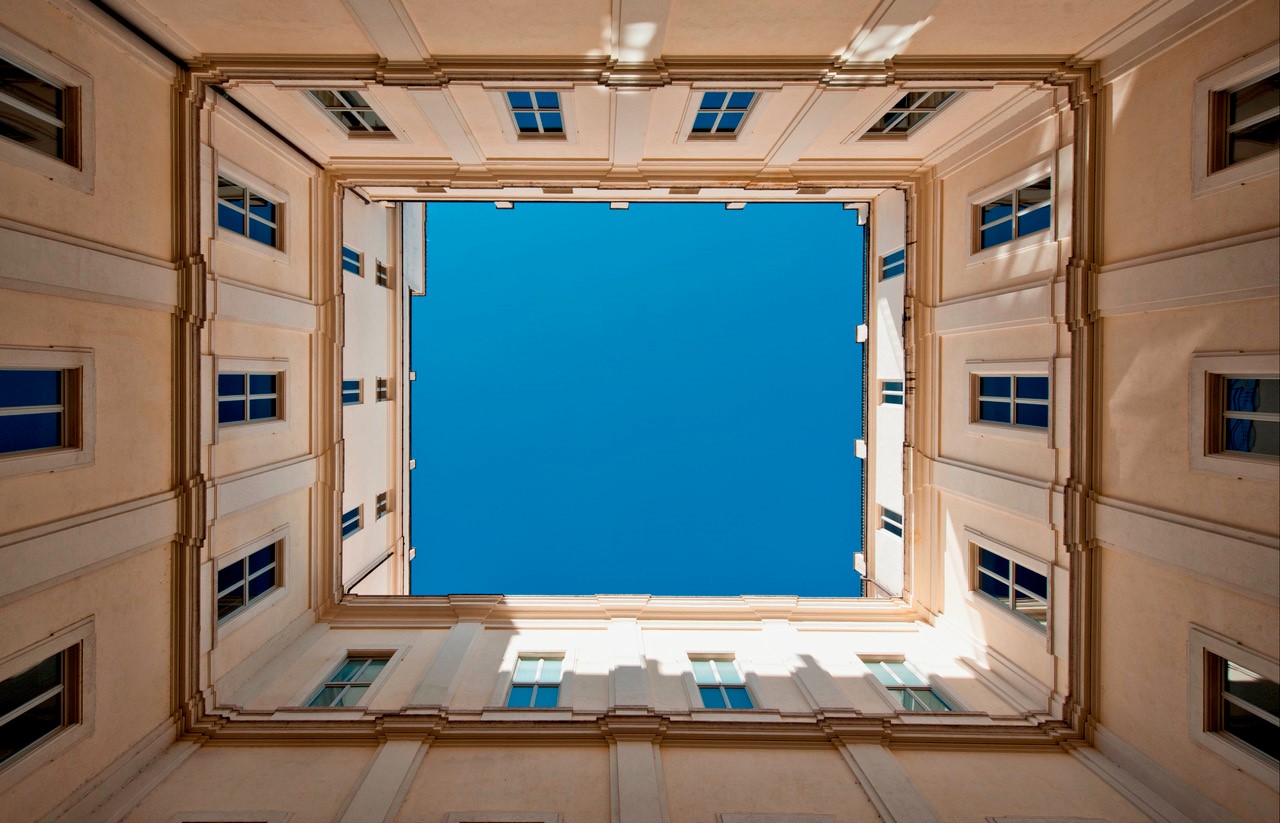 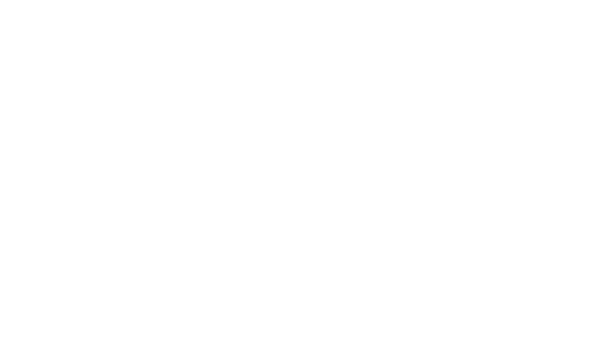